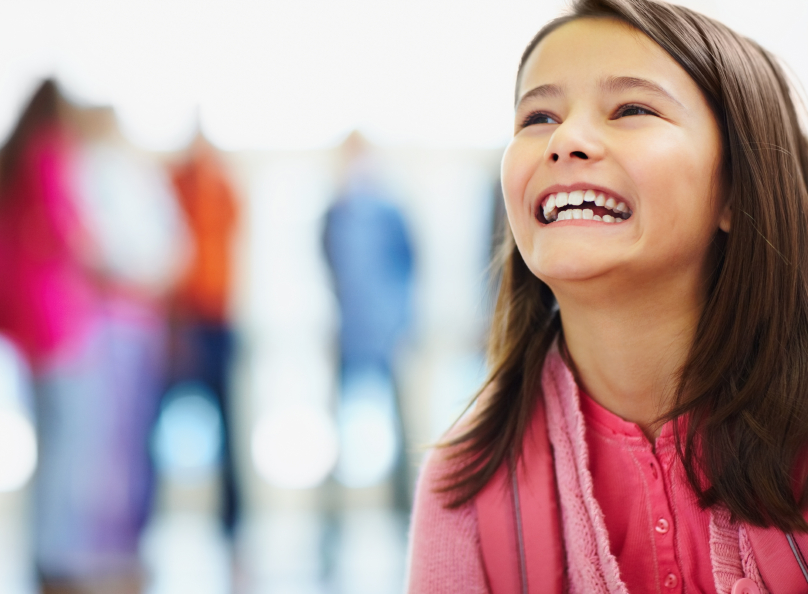 Lives Online
Teresa
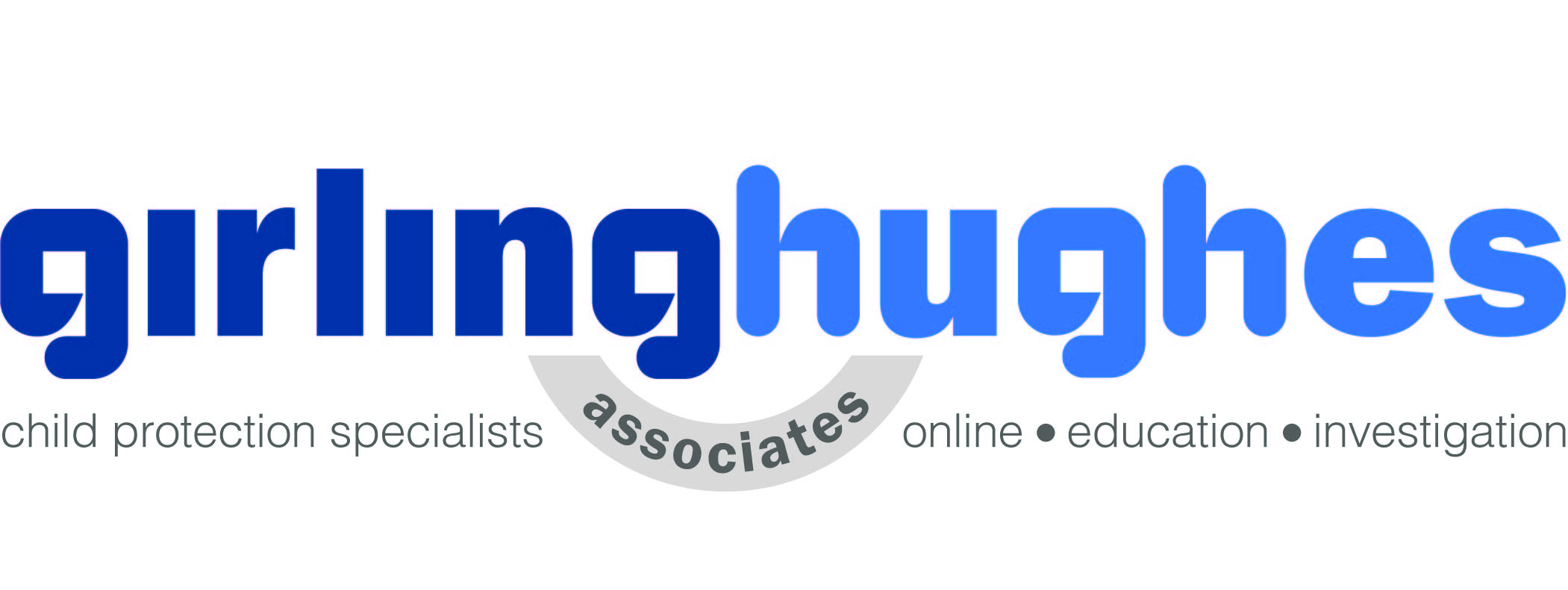 Your approach to assessing your child’s online risks?

Split the internet into two areas,

Content
Behaviour


Blocking and filtering alone cannot address very serious behavioural issues like bullying and grooming, issues with the potential to have a serious impact on a young person.
Understanding risk
How we approach ‘risk’ compared to our children…Unless we teach them…
Understand what ‘risk’ means
Identify that there is a risk 
Assess the risk
Understand consequences to actions (life impact)
Work out mitigations
Decide to take the risk or not  

0-10yrs facial cues…are we providing them for their online experiences?
Learning to think (research)
Both Defoe's and Weller's research suggest that parents and teachers may need a sophisticated approach to guiding pre-teens and adolescents through life's risks. Rather than simply imposing strict rules that eliminate the child's exposure to risk, it could be for more useful – in the long-run – to help them hone their decision-making and thinking skills.

Perhaps most important is the encouragement of self-control and emotional regulation – since so many dangers are the result of impulsivity. Practices such as mindfulness may be helpful, as can metacognitive practices – such as teaching children to imagine the consequences of their actions.

Along the way, parents can encourage the use of critical thinking – strategies such as looking for evidence that contradicts their assumptions.
Mitigations for risks….these are ours to set up, we should not be leaving it to our children to work out.
I know I can tell my parents anything, even if it's really embarrassing because they have talked to me about those things.
I’m not worried about trying to explain things to them and using language that is embarrassing.
Even if I think I’ve done something wrong I can still talk to them.
I don’t need to worry that they will take my devices and games away if I share things with them when I’m worried.
I know other people I can go to for help if I can’t tell my parents.
Why not do a review?
Devices 4G/5G

Searching/access

Filtering

Discussion/time it with teaching and learning from school?
Questions to ask yourselves…
Who has what device at home and is it being filtered/blocked through the wifi at home? You may want to contact your service provider for guidance

Does the device also connect to 4G/5G? Is that being filtered/blocked?
    You may want to contact your service provider/look at the tools offered on the device
Continued….
Boarding

What devices do your children have at school?
 
Do I encourage the use of a VPN? Is this a risk? (virtual private network)

I encourage you to work with the school to ensure your young people are safe whilst on site.
Sky
BT
Fight the New Drug  fightthenewdrug.org
Behaviour of others
Questions to ask yourselves…..
Have I given them enough information for them to understand boundaries with other people, and therefore know when something doesn’t feel right?

Have I discussed risks online using ‘age appropriate’ open language?

Have I let my child know nothing is their fault in relation to others behaviour online and they can tell me anything?

Do they know who else can help them if they can’t come to me? 
   Help them to identify someone in their lives…Teacher? Family member?

They must be able to voice concerns using sexual language to describe things…
Parentsprotect.co.uk
Gaming
Don’t be put off…its part of you assessing the risks
Questions to ask yourselves…
Whilst on games/sites are the participants being monitored in any way or not for appropriate behaviour? If not consider the risk? Have a discussion…

What conversations have I had with my young person to let them know that I understand sometimes being online can be worrying, and they can always ask me questions?

Do they know who else can help them if they can’t come to me? 
   Help them to identify someone in their lives…Teacher? Another family member?
Digital footprint/online reputation & screening
Lots of advice out there….start the discussion
Google yourself. This is where recruiters will start. Use speech marks around your name to narrow the search, and don’t forget to check images.
Check your privacy settings on social media accounts. Make sure you know exactly what the public sees when they view your profile.
Update your profile pictures. These are the images most likely to appear to the public.
Do a Social Media audit. Think of your online persona as an extension of your CV.
“Build a simple website for yourself with the URL firstnamelastname.com (or similar), so that your site shows up high in search engines for queries of your name. Likewise, set up your Twitter and LinkedIn accounts to be twitter.com/firstnamelastname (instead of, say, .com/partyguy44) for the same reason,” recommend the Harvard Business Review.
Keep your software up-to-date to prevent viruses and malware from mining your digital footprint.
Pay attention to the privacy settings on the apps on your phone and consider what they might be sharing about you.
Consider what you do and don’t want companies and marketers to know about you, and behave online accordingly. The internet is not as private as it seems – if it doesn’t exist, they can’t see it.
Action…..talking is equipping, and building resilience
Other help available….
Teresa Hughes
teresa.hughes@girlinghughes.com